SEEING OUR BUILDING AS OTHERS SEE US
What does a visitor experience when they  visit your congregation?


Rev. Douglas Jones
Welcome to our church! We are a cold, confused club and you probably won’t like it here. Worship service is at10:30 AM.
Would you put that message up?
But many church buildings are sending that very message. We are all affected by the spaces we occupy – even church spaces. The curb appeal of your church building provides the first impression to your visitors. As a newcomer moves through your building, each space announces new messages as effectively as a flashing marquee. If visitors see, hear or smell a negative message they may not come back – or even visit in the first place.
So what message is your church facility announcing?
PUT YOUR BUILDING (AND YOUR CONGREGATION) TO THE TEST !
WHO SHOULD WE ASK?
Ask a variety of people, not just your current members.
		Church Member
		Church Attendee
		Visitor
		Christian
		Spiritually Interested
		Little Spiritual Interest
		Agnostic
		Atheist
WHEN SHOULD WE ASK THEM?
Spaces have a different feel based upon the number of people present and the nature of the activity. 

	Some Options:
		Worship Service
		Other Church Event
		During Limited Activity
Use A 6 POINT SCALE.
1 = Strongly Disagree
		2 = Mostly Disagree
		3 = Slightly Disagree
		4 = Slightly Agree
		5 = Mostly Agree
		6 = Strongly Agree
As you drive up and look at the front of the church, you feel welcomeD.
Curb appeal is just as important to churches as it is to retailers or home buyers. Visitors drive by your church before actually visiting. That may be in person or today ON THE INTERNET. If your property or facade is not appealing, they may not be back. Even if you hide the appearance by lack of pictures on the website, visitors can still check it out through aerial websites like Google Earth.
As you drive up and look at the front of the church, you feel welcomeD.
A stark, white, cinderblock front elevation suggests a sterile, institutional and cold environment. At one time, such an institutional appearance suggested stability and trustworthiness. But today people are looking for a warmer, more inviting front porch environment.
What is this ??
WHAT does your sign say about your congregation ?
Cold Sign
Warm Sign
You can easily identify where to enter the parking lot and the building.
If people cannot readily identify entry points, they will feel uneasy before they enter into the building. They will become more skeptical of each element of your service – simply because of this uneasiness.
You can easily identify where to enter the parking lot and the building.
Many churches have a less public but more convenient entrance. The enlightened attendees gravitate toward that entrance. The newcomer will ALWAYS choose the less convenient but more clearly indicated main entrance. If the visitor sees others using another entrance, they will feel alienated and different even before setting foot in the building.
Where do you enter ?
Let’s play Find the door
Wrong! It’s here.
Upon entering the building, you can identify where to go next.
Uneasiness turns into real discomfort when visitors cannot figure out where to go after entering a building. The longer it takes to figure out the circulation pattern, the more anxiety builds.
204
205
206
Holy Cross
Lutheran Church
203
207
202
208
201
Media Center
Nursery
102
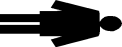 Multi-Purpose Room
Kitchen
Storage
101
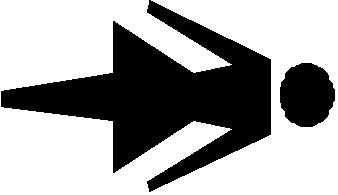 Utility
Office
Storage
Sanctuary
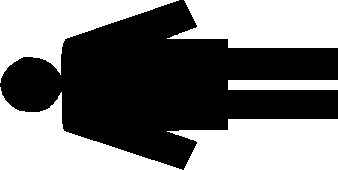 Narthex
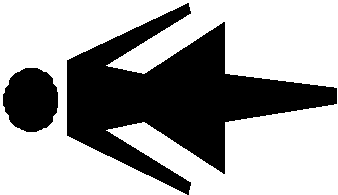 Office
Fellowship Hall
Office
Storage
Office
Office
Signs throughout the building clearly lead you where you want to go.
Clear and tasteful signs build trust. They tell a visitor that the congregation is upfront with people and will not try to trick them. 
	
	Human greeters help. 

	But most visitors want to remain anonymous until they are ready to trust you.
Signs throughout the building clearly lead you where you want to go.
Signs also need to reflect a connection to current culture. For example, the old-fashioned wood finished boards for posting hymns, attendance numbers, offerings, etc are a flashing neon-sign shouting “We are 50 years behind the times and will not change for anything!” Renovations are a perfect time for such items to mysteriously disappear.
Which Sign Do You Have ?
Small Sign
Large Sign w/Arrows
As you move through the building, you feel at ease and comfortable.
Many elements impact a person’s perception of space. 
	What is the scale of the space? 
	Is there adequate lighting? 
	Are the transitional spaces smooth? 
	What elements create the room finishes – paint, wallpaper, floor and trim features?
As you move through the building, you feel at ease and comfortable.
One creationist1 commented that church buildings “are the one proof of the theory of evolution.” He was commenting on the random additions or renovations that churches often make in efforts to add space. They are often made without a clear plan for the future and often lead to space which is confusing or disorienting. Decades of such additions and redefinition of spaces can be disastrous.
1 Steve Mathewson
The facility looks to be in good repair and orderly.
Think about any space you have visited, hotel, restaurant, store, or someone’s home.

	If it is untidy or dirty you are unlikely to return. Unfortunately, we all grow accustomed to our own messes.  What we perceive as normal the visitor perceives as lack of care or worse, lack of caring.
The facility seems to be up to date and appropriate in today’s culture.
Everyone knows of a congregation that has almost come to blows over carpet or paint colors. While that is to be avoided, carpet and paint represent the quickest and easiest ways to create a more culturally engaging facility. So don’t fight over the issues but evaluate interior finishes wisely.
The facility seems to be up to date and appropriate in today’s culture.
There is always a balance which must be maintained when evaluating aesthetic decor issues. What is really necessary? What is useful? How much does it cost? People in North America have cultural expectations of the churches. People coming from other cultures may have very different expectations. This explains some of the difficulties congregations may encounter recruiting other ethnic groups. But be particularly wary of looking “old-fashioned”. In a world were searchers are looking for relevancy, out-of-date aesthetics suggest that we do not know what relevant is.
HOW DO COLORS AFFECT CONSUMERS ?
HOW DO COLORS AFFECT CONSUMERS ?
HOW DO COLORS AFFECT CONSUMERS ?
The various spaces in the church seem to be well matched to their intended usage. For example, you feel welcome and oriented in the foyer and you feel like worshiping in the sanctuary. where do you feel a real disconnect between the spaced its intended use?
The various spaces in the church seem to be well matched to their intended usage.
Considering the investment required to build facility space, flexibility is important. Ministry functions can use shared space depending upon the degree of compatibility. For example, a welcoming space intended as a hangout for adults will also work for high school gatherings. But that same high school group might be insulted in a nursery school space with juvenile graphics and decoration.
Based on what you see in the facility, you believe that you will connect with the people here.
Visitors are looking for a place to connect and belong – that is why they come. At one time churches were a place of continuous community activity. Doors were rarely, if ever locked. But today the risks of vandalism, robbery and other events have forced many churches to deadbolt their doors. As result, people are finding new places to socialize like the local cafe or Starbucks.
Based on what you see in the facility, you believe that you will connect with the people here.
It is time to reverse this trend and provide community connection spaces in our church buildings. Congregations who add these spaces often experience powerful accounts of people connecting with one another, and most importantly, connecting with Christ.
If this was your first or second visit, you would be interested in continuing to attend this church.
This is the key response. The answers to this question may reflect the general trend in the survey. If it is distinctly different between visitors and members, consider why it is different. If you scored higher here than the general survey, your facility is a real hindrance. Your able to overcome facility weaknesses through your people. On the other hand, if you are lower here than the general survey, you may need to address attitude issues in the congregation.
ANALYZING THE SCORE.
Average 50-60 = “Welcome, you will find a place to belong.” Perhaps your congregation should host church facility seminars.

	Average 40-50 = “Welcome – probably.” Visitors may try your church. But it is also time to prioritize some renovation work.

	Average 30-40 = “Welcome – maybe.” The welcome mat is out but it is the same one that has been out since 1968 and the rubber bumps are all worn off it.

	Average 20-30 = “Welcome, but only if your are one of us.” It’s time for changes to the facility. But you may also need to address overall congregational health issues.

	Average 10-20 = Maybe you should start looking for a new building site or think about rebuilding.
ANALYZING THE SCORE.
Next look at the averages of surveys from your members and compare them to averages from non-members. 

	A large disparity may indicate that your members have become so accustomed to the facility that they no longer see the weaknesses. Worse, the weaknesses may be regarded as some kind of tradition so that members may be resistant to facility changes.
Thanks for coming.Blessings to you and your congregation !